Congestion Management Working Group
September 6, 2023

Katie Rich, Chair
Andy Nguyen, Vice Chair
IMM Smaller Load Zone Analysis
IMM recommendation to re-evaluate load zones based on key congestion patterns
 Goal is to minimize intra-zonal congestion and provide better incentives for demand response
 IMM staff provided an overview of their methodology on clustering substations to form individual groups
 Two resulting levels with an average of 10 and 6 groups respectively (as shown on the maps)
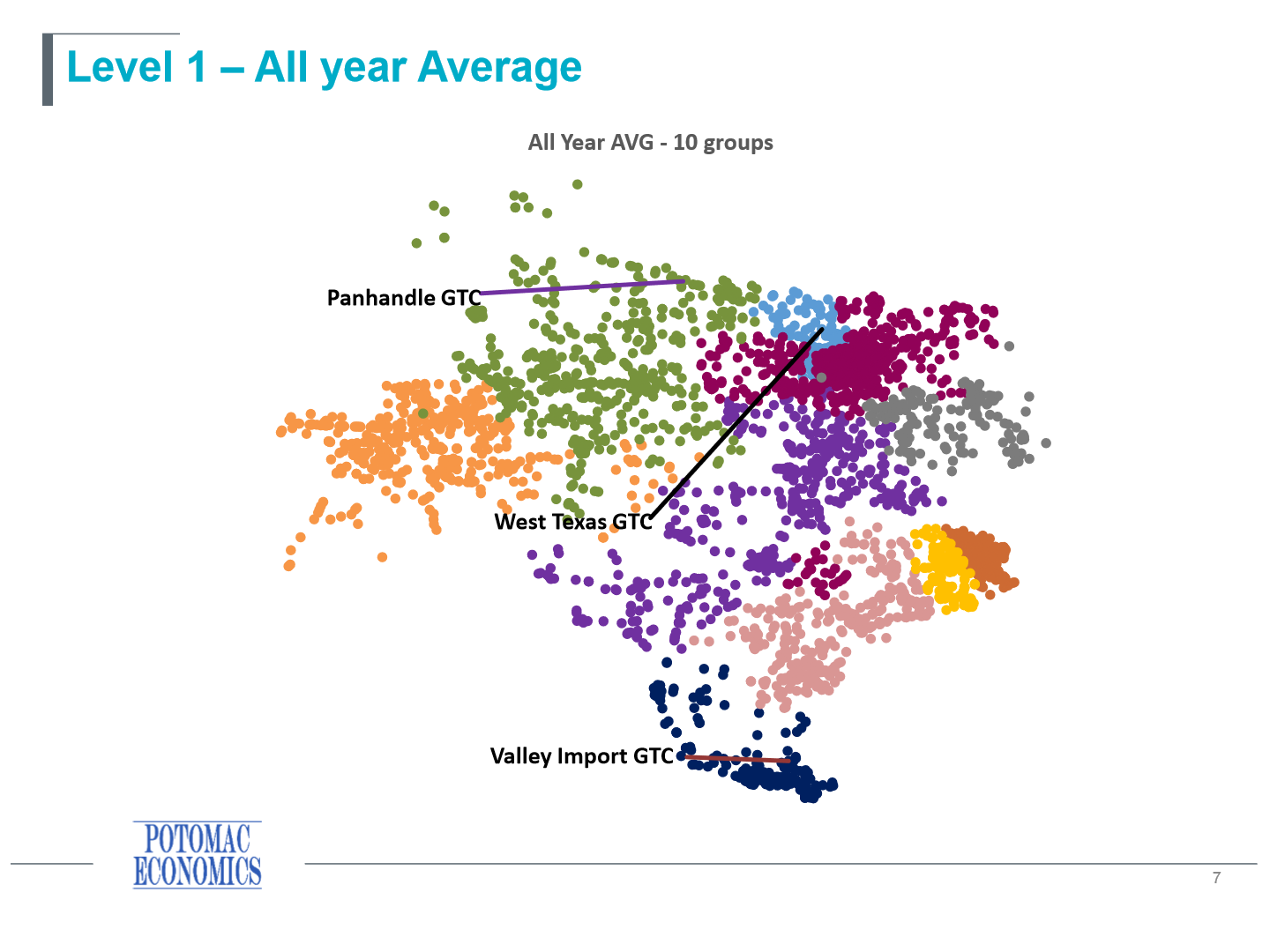 Level 1 and 2 Groups
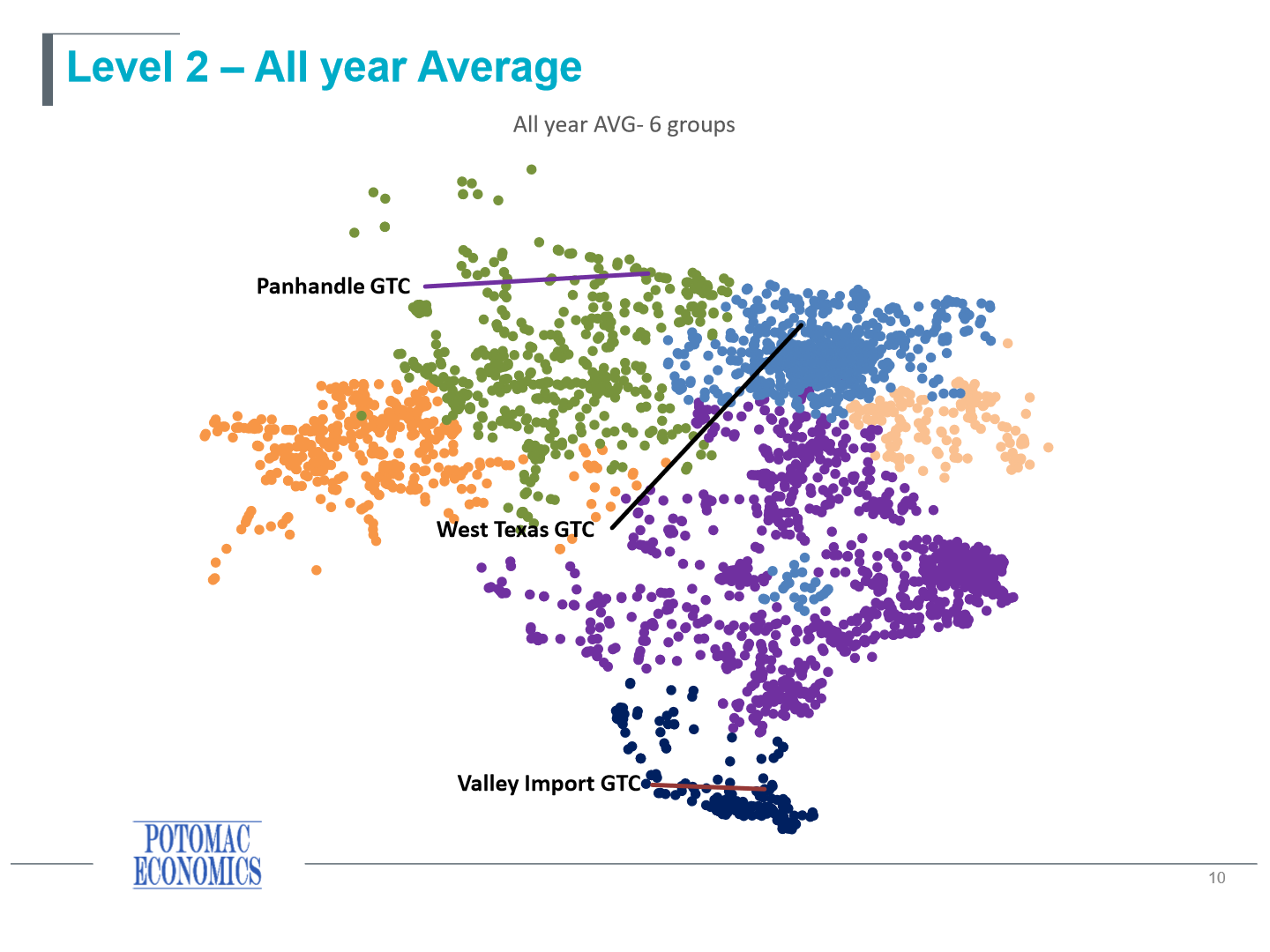 Next Steps
CMWG provided feedback to IMM staff
 IMM will provide an updated presentation at the September 18 meeting
 Aim to develop consensus around a grouping so a petition to change the load zones can be developed
Next Meeting
September 18